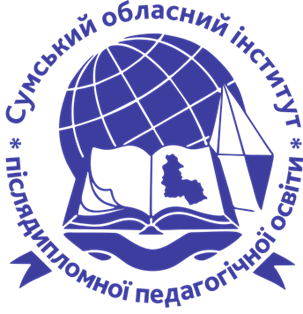 Професійна компетентність сучасного керівника закладу загальної середньої освіти
ВІКТОРІЯ ПЕРЛИК, методист з управлінської діяльності навчально-методичного відділу координації освітньої діяльності та професійного розвитку КЗ Сумський ОІППО
Нормативно-правове забезпечення організації роботи закладів загальної середньої освіти в умовах воєнного стану
Закон України від 24.02.2022 № 2102-ІХ «Про затвердження Указу Президента України «Про введення воєнного стану в Україні»;
Закон України від 15.03.2022 № 2126-ІХ «Про правовий режим воєнного стану»; 
Закон України від 24.03.2022 № 7132 «Про внесення змін  до деяких законодавчих актів України у сфері освіти»;
Постанова Кабінету Міністрів України від 07.03.2022 № 221 «Деякі питання оплати праці працівників державних органів, органів місцевого самоврядування, підприємств, установ та організацій, що фінансуються з бюджету в умовах воєнного стану»;
Наказ Міністерства освіти і науки України  від 27.03.2022 №274 «Про деякі питання організації здобуття загальної середньої освіти та освітнього процесу в умовах воєнного стану в Україні»;
Наказ Міністерства освіти і науки України  від 01.04.2022 № 290 «Про затвердження методичних рекомендацій щодо окремих питань завершення 2021/2022 навчального року»;
Лист Міністерства освіти і науки України від 06.03.2022  № 1/3370-22 «Про оплату праці працівників закладів освіти під час призупинення навчання»;
Лист Міністерства освіти і науки України від 06.03.2022 № 1/3371-22 «Про організацію освітнього процесу»;
Лист Міністерства освіти і науки України від 07.03.2022 № 1/3378-22 «Про практику застосування трудового законодавства в галузі освіти і науки під час дії правового режиму воєнного стану»;
Лист Міністерства освіти і науки України від 15.03.2022 № 1/3454 «Про перенесення атестації педагогічних працівників у 2022 році»;
Лист Міністерства освіти і науки України від 15.03.2022 № 1/3463-22 «Про надання інформації»;
Лист Міністерства освіти і науки України від 24.04.2022 № 1/4444 «Про оплату праці керівників закладів освіти».
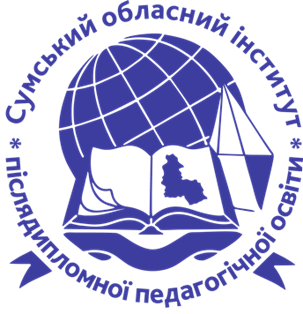 Наказ Міністерства економіки України від 17.09.2021 № 568-21 «Про затвердження професійного стандарту «керівник (директор) закладу загальної середньої освіти»
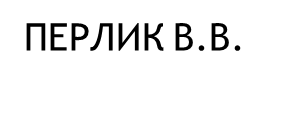 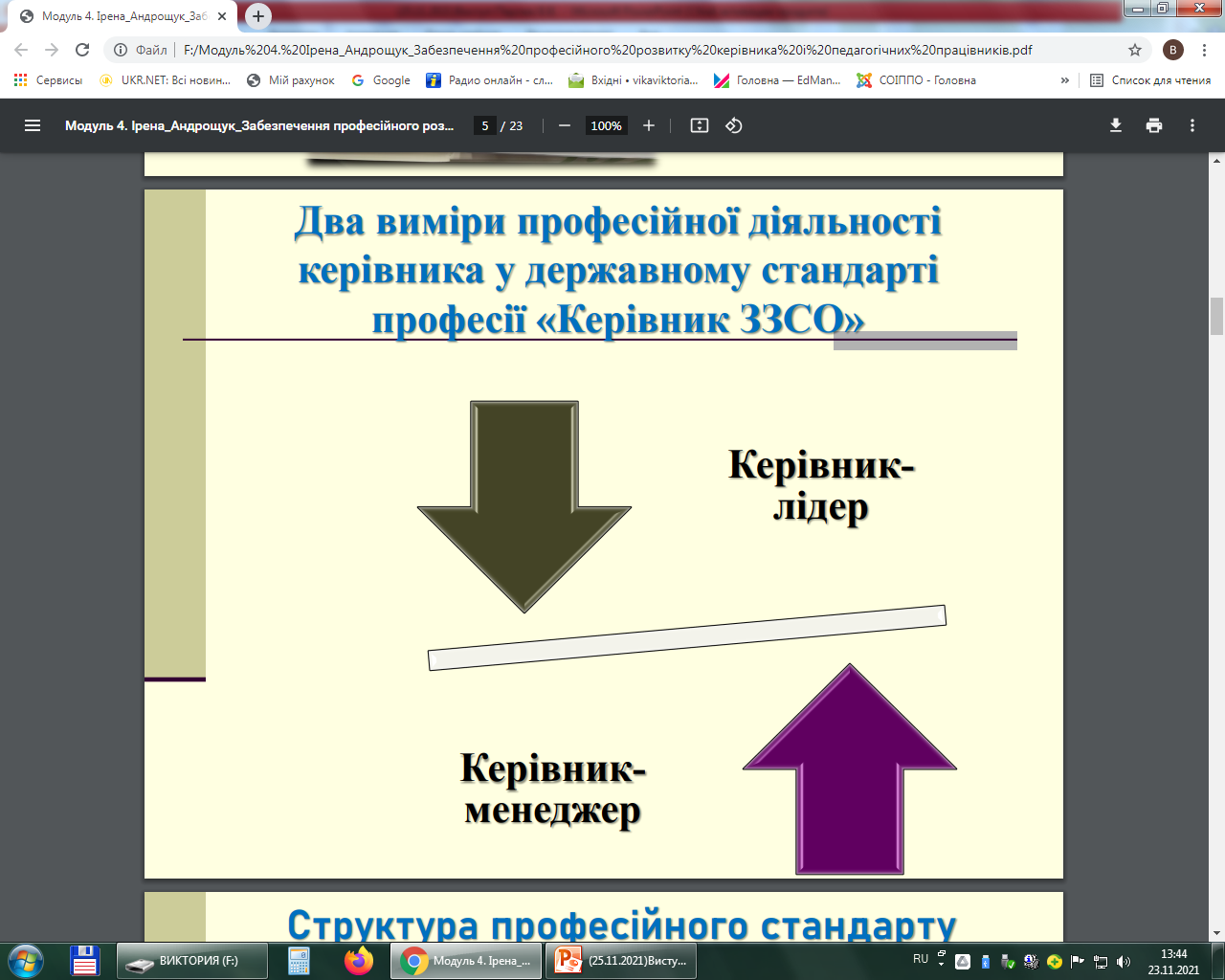 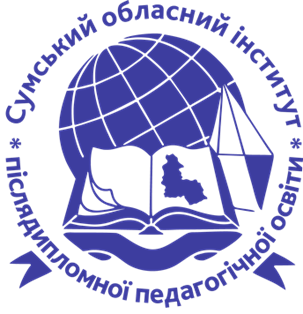 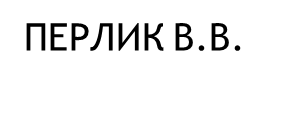 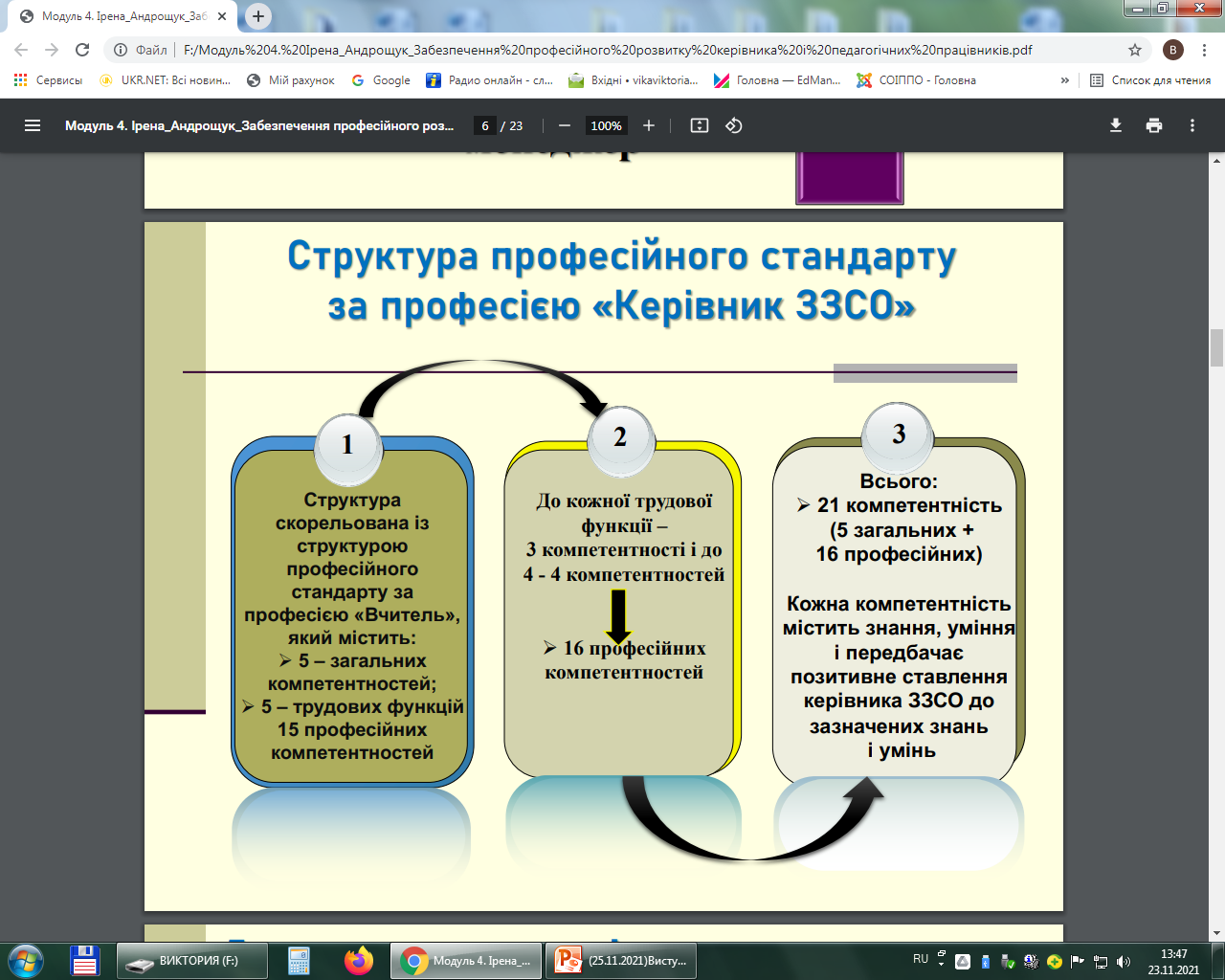 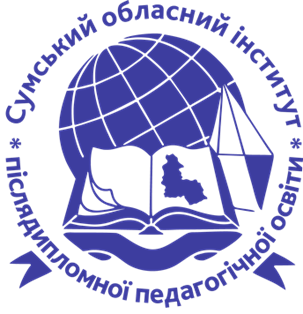 19
14
4
14
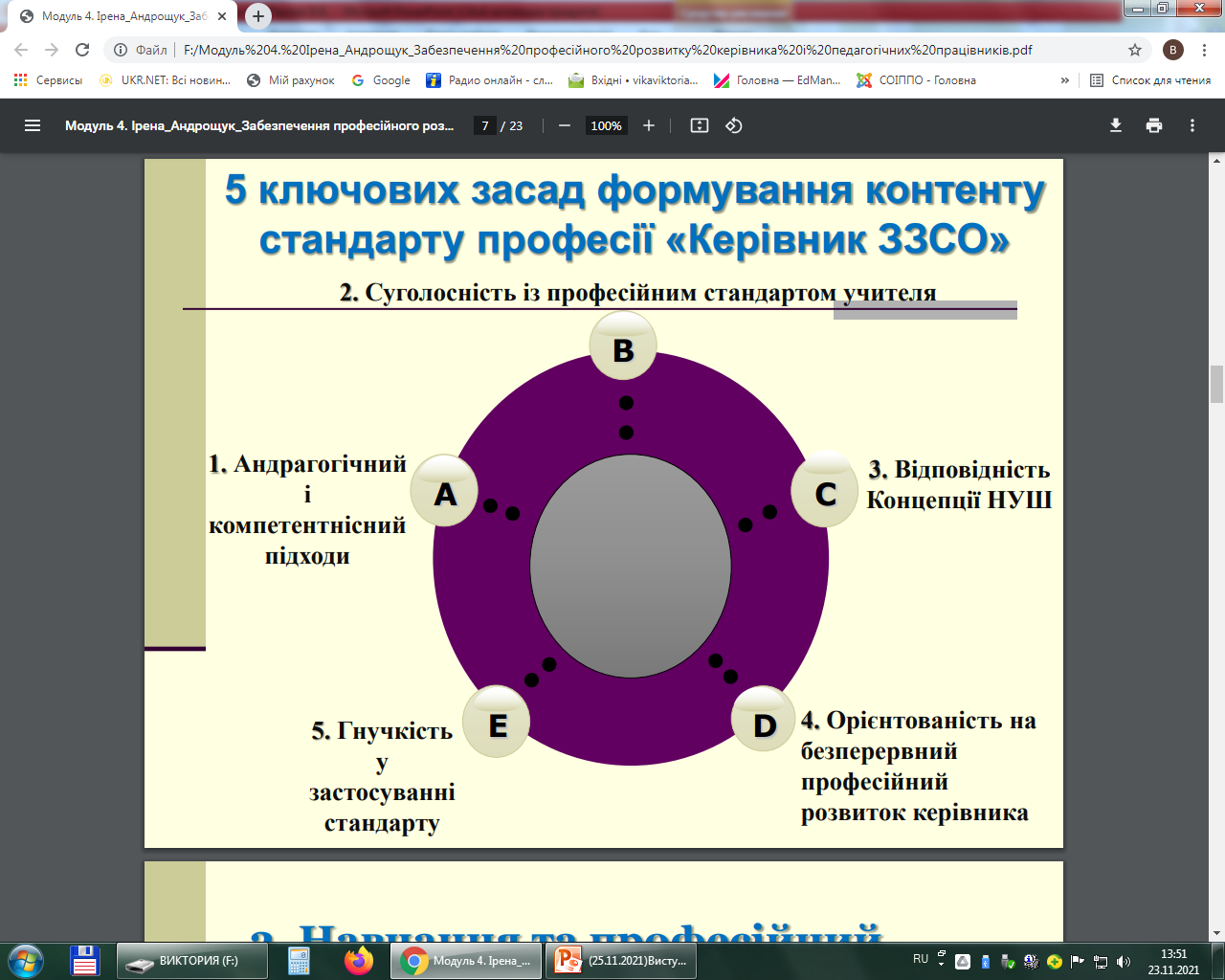 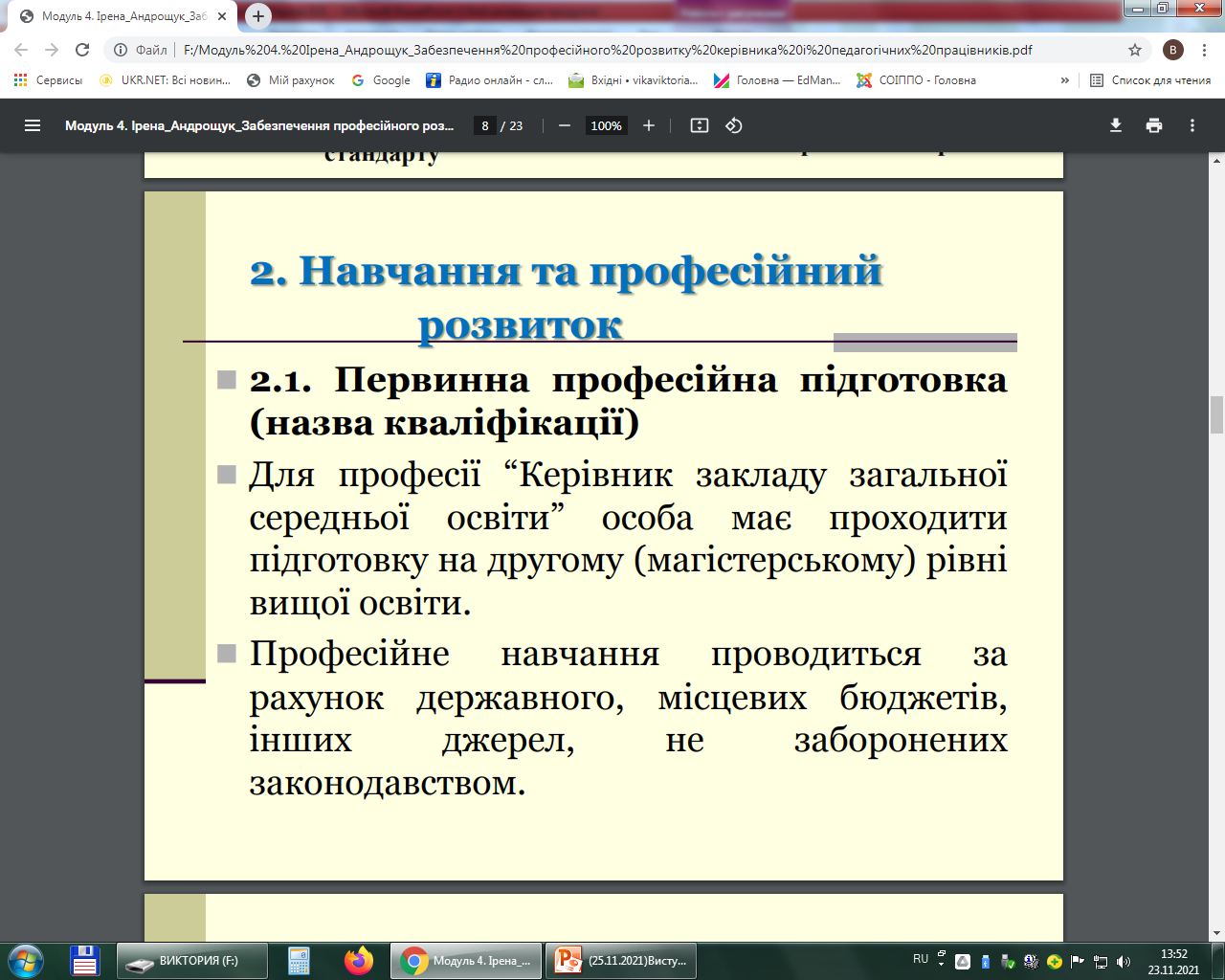 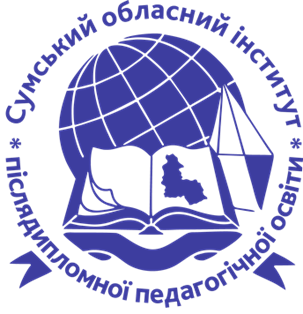 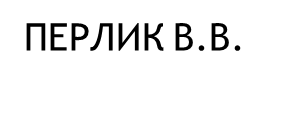 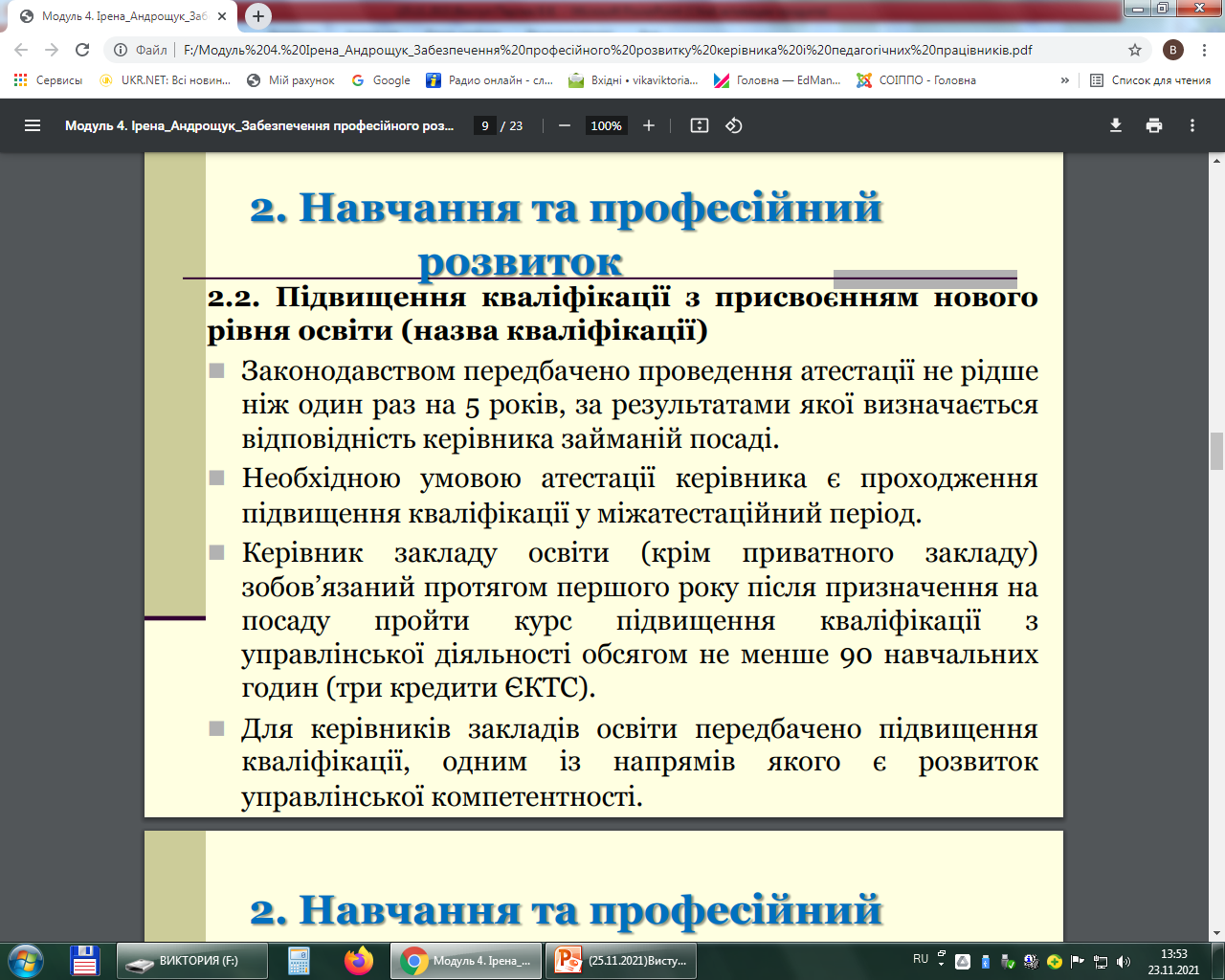 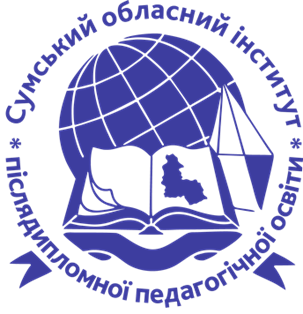 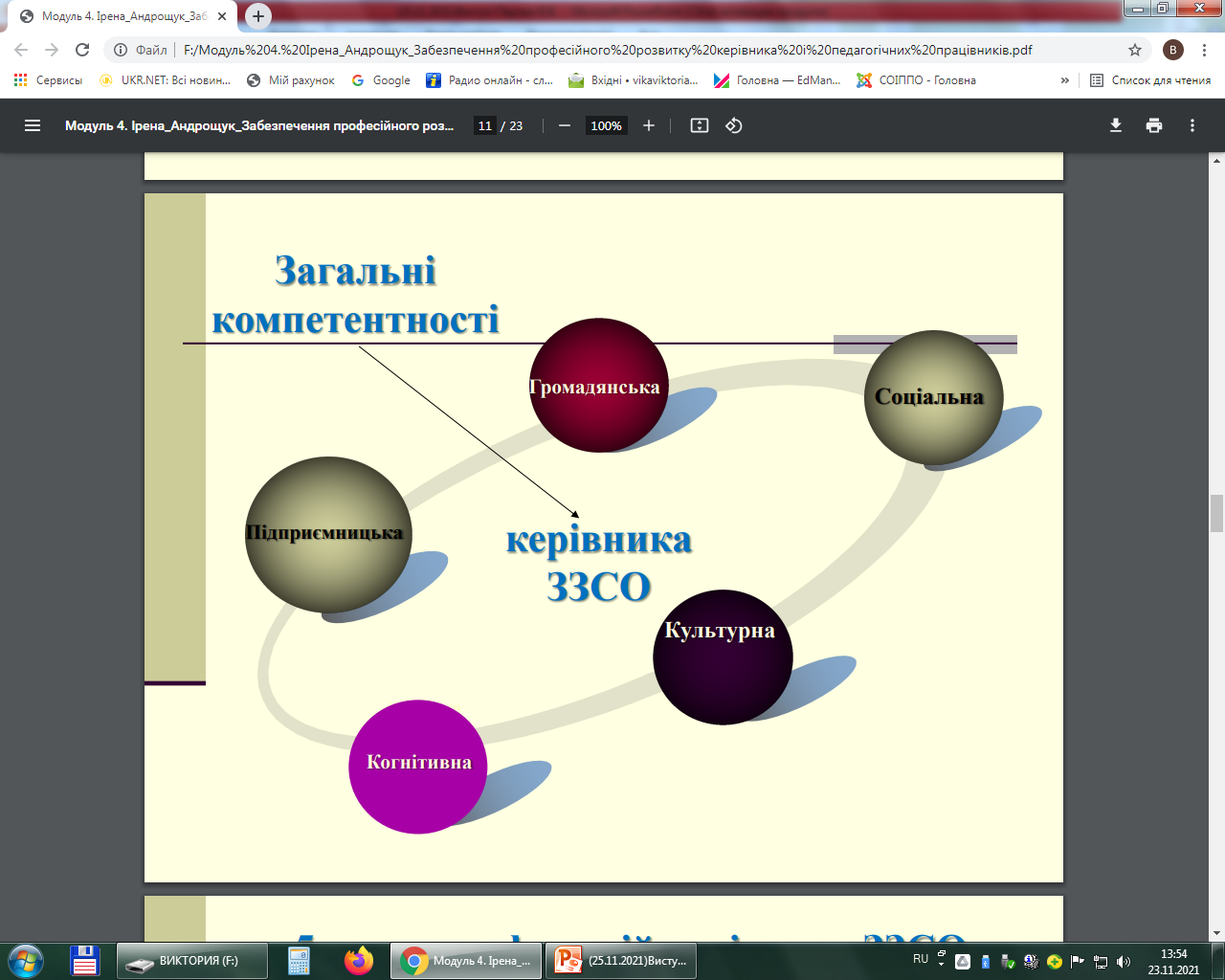 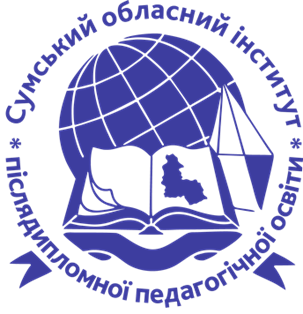 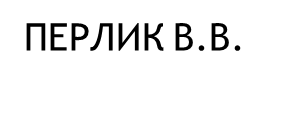 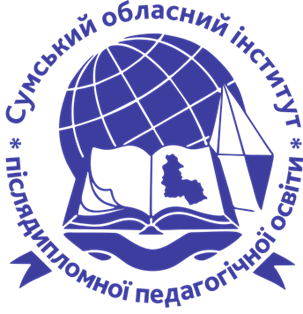 Трудові функції керівника закладу загальної середньої освіти:
забезпечення стратегічного управління розвитком закладу освіти;
забезпечення управління якістю освітньої діяльності;
забезпечення партнерської та мережевої взаємодії;
організація безпечного і здорового освітнього середовища;
забезпечення власного безперервного професійного розвитку.
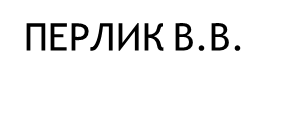 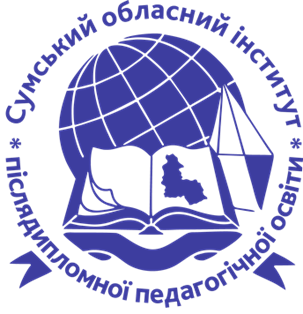 Приклад опису трудової функції та професійних компетентностей керівника закладу ЗЗСО
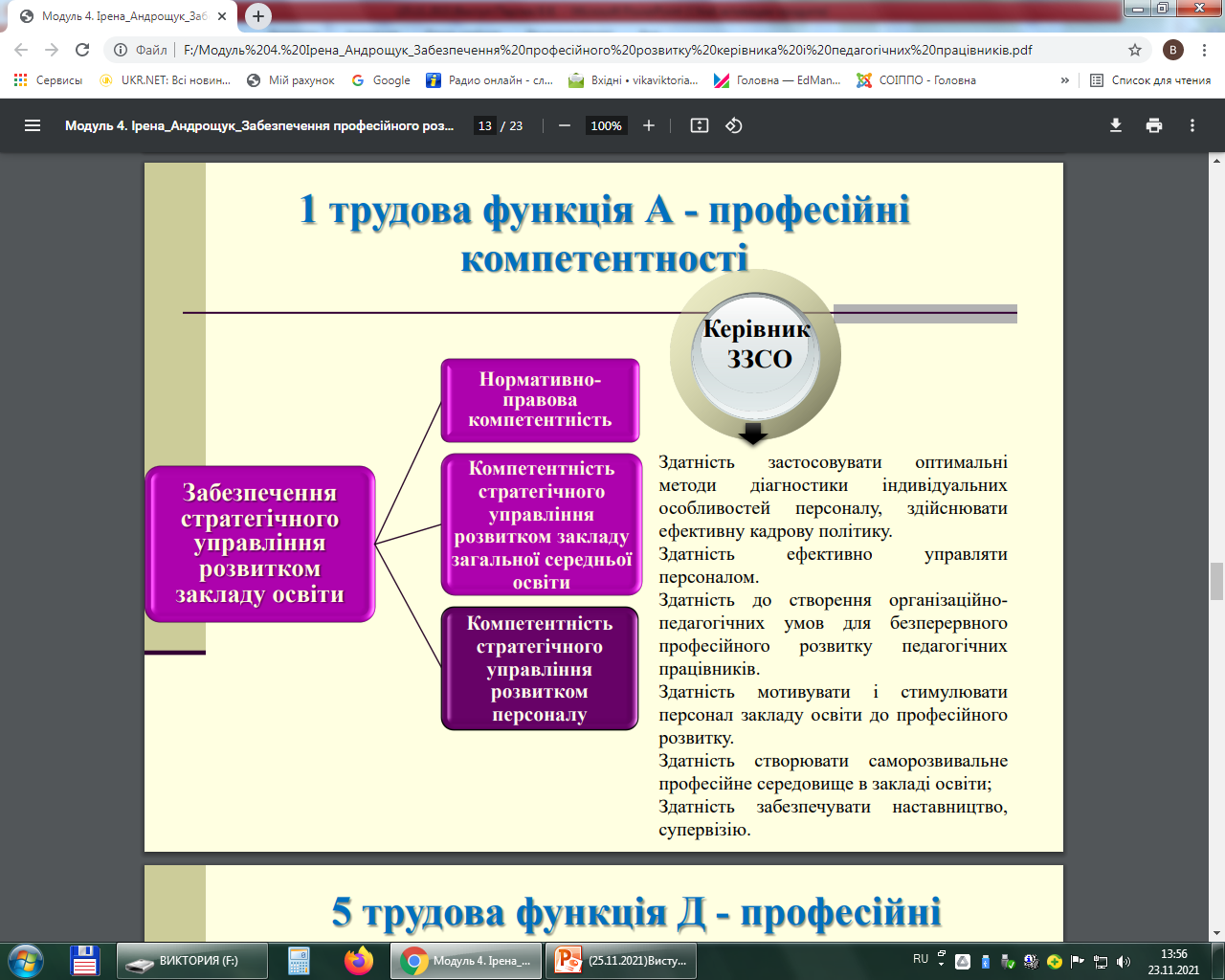 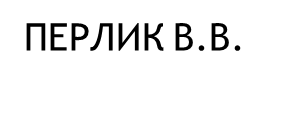 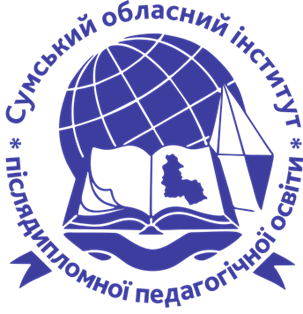 Трудова функція «Забезпечення стратегічного управління розвитком закладу освіти» та професійні компетентності, необхідні для її виконання
1.1. Нормативно-правова компетентність:
здатність керуватися в управлінській діяльності нормативно-правовими документами в галузі освіти;
здатність проєктувати, розробляти документи щодо управління закладом освіти;
здатність укладати угоди (договори, контракти).
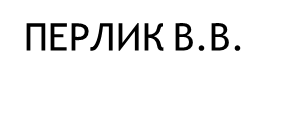 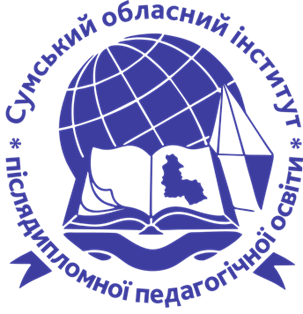 1.2. Компетентність стратегічного управління закладом освіти:
здатність визначати і враховувати запити та очікування всіх учасників освітнього процесу;
здатність визначати стратегію розвитку закладу освіти, у тому числі стратегію цифрової трансформації, та здійснювати стратегічне планування;
здатність до інноваційного управління розвитком закладу освіти;
здатність ефективно залучати і використовувати матеріальні й фінансові ресурси відповідно до стратегічних цілей і завдань закладу освіти;
здатність управляти змінами;
здатність приймати й ухвалювати рішення, що ґрунтуються на оцінці існуючих альтернатив і ризиків;
здатність здійснювати контроль і оцінювати ефективність управлінської діяльності.
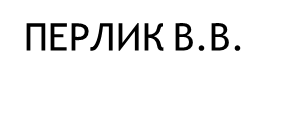 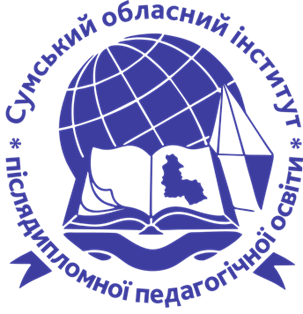 1.3. Компетентність стратегічного управління персоналом: 
- здатність застосовувати оптимальні методи діагностики індивідуальних особливостей персоналу, здійснювати ефективну кадрову політику;
здатність ефективно управляти персоналом;
здатність до створення організаційно-педагогічних умов для безперервного професійного розвитку педагогічних працівників;
здатність мотивувати і стимулювати персонал закладу освіти до професійного розвитку;
Здатність забезпечити наставництво, супервізію.
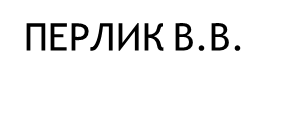 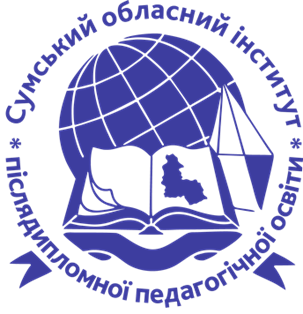 Трудова функція «Забезпечення управління якістю освітньої діяльності» та професійні компетентності, необхідні для її виконання
2.1. Компетентність забезпечення якості освітньої діяльності та функціонування внутрішньої системи забезпечення якості освіти:
здатність забезпечувати організацію якісного освітнього процесу;
здатність запровадити функціонування внутрішньої системи забезпечення якості освіти;
здатність проводити внутрішній моніторинг якості освіти;
здатність забезпечувати формування культури академічної доброчесності в учасників освітнього процесу.
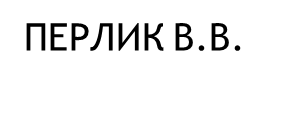 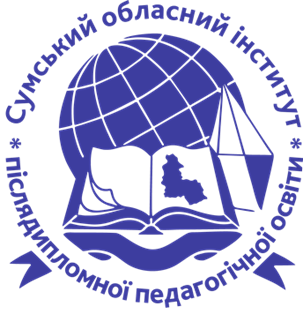 2.2. Компетентність організації діяльності закладу освіти на засадах зовнішньої системи забезпечення якості освіти:
здатність забезпечити участь закладу освіти у заходах/процедурах системи зовнішнього забезпечення якості освіти;
здатність аналізувати та враховувати результати заходів системи зовнішнього забезпечення якості освіти;
здатність аналізувати та враховувати результати зовнішнього моніторингу якості освіти.
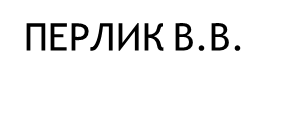 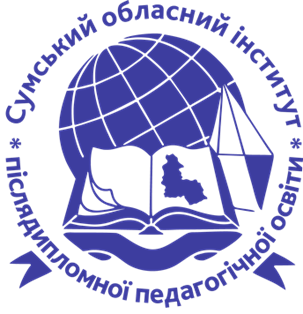 Трудова функція «Забезпечення партнерської та мережевої взаємодії» та професійні компетентності, необхідні для її виконання
3.1. Лідерська компетентність:
Здатність здійснювати позитивний вплив на колектив закладу, окремих осіб і групи осіб, спрямовуючи їхні зусилля на досягнення стратегічних цілей закладу освіти;
здатність швидко реагувати на зміни і формувати гнучкість та адаптивність у всіх учасників освітнього процесу;
здатність використовувати сучасні форми і методи комунікації, співпраці та взаємодії, у тому числі з використанням цифрових технологій;
здатність представляти інтереси закладу освіти.
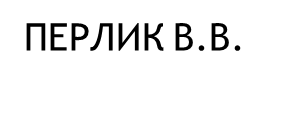 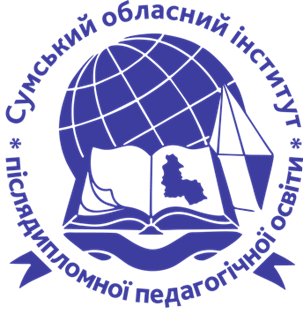 3.2. Емоційно-етична компетентність:
здатність сприяти розвитку в учасників освітнього процесу поваги та дбайливого ставлення до національних, історичних, культурних цінностей, нематеріальної культурної спадщини українського народу;
здатність до сприяння в дотриманні учасниками освітнього процесу педагогічної етики, культури спілкування, доброчесності та добропорядності;
здатність усвідомлювати особисті відчуття та почуття, управляти власними емоційними станами, створювати позитивний психологічний клімат упродовж організації суб'єкт – суб'єктної взаємодії.
3.3. Компетентність педагогічного, соціального та мережевого партнерства:
здатність організовувати ефективну роботу колективу закладу освіти на засадах відкритості та толерантності;
здатність здійснювати прозору та відкриту інформаційну політику;
здатність забезпечувати умови для здійснення дієвого та відкритого громадського нагляду (контролю) за діяльністю закладу освіти;
здатність до забезпечення співпраці залучених фахівців (логопедів, психологів, асистентів учителя тощо) щодо надання додаткової підтримки особам з особливими освітніми потребами.
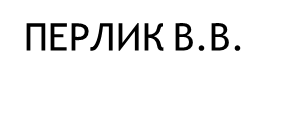 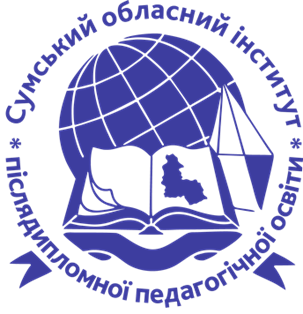 Трудова функція «Організація безпечного і здорового освітнього середовища» та професійні компетентності, необхідні для її виконання
4.1. Здоров’язбережувальна компетентність:
здатність забезпечити сприятливі умови в освітньому середовищі для кожного учня, залежно від його індивідуальних особливостей, потреб, інтересів;
здатність забезпечити умови праці для працівників закладу освіти, облаштовувати їхні робочі місця з урахуванням санітарних норм і правил;
здатність організувати заходи з охорони праці та безпеки життєдіяльності учасників освітнього процесу;
здатність до забезпечення надання домедичної допомоги учням і працівникам закладу освіти, організації їх харчування;
здатність забезпечити умови, що унеможливлюють заподіяння учасникам освітнього процесу фізичної, майнової та/або моральної шкоди;
здатність до забезпечення безпечного цифрового освітнього середовища.
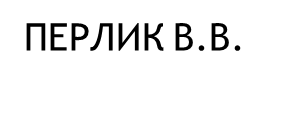 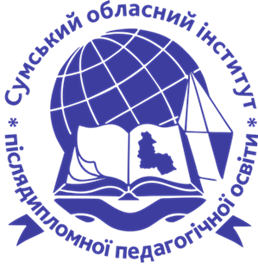 4.2. Інклюзивна компетентність:
Забезпечення інклюзивного освітнього середовища;
здатність до організації забезпечення інклюзивного навчання, психолого-педагогічного супроводу учнів із особливими потребами.
4.3. Проєктувальна компетентність:
здатність використовувати технології проєктування в управлінській діяльності.
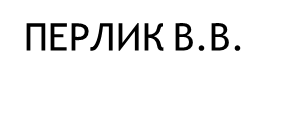 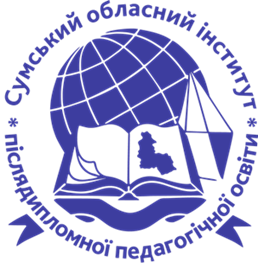 Трудова функція «Забезпечення власного безперервного професійного розвитку» та професійні компетентності, необхідні для її виконання
5.1. Інноваційна компетентність:
здатність генерувати та впроваджувати в управлінську практику нові, перспективні ідеї, освітні інновації.

5.2. Здатність до навчання впродовж життя:
здатність до здійснення самомотивації, саморозвитку і самореалізації, використання можливостей формальної, неформальної та інформальної  освіти;
здатність до визначення умов і ресурсів професійного розвитку впродовж життя.
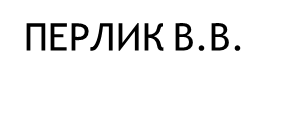 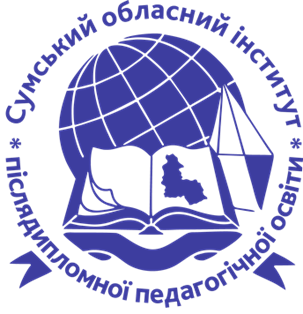 5.3. Інформаційно-цифрова компетентність:
здатність орієнтуватися в інформаційному просторі, здійснювати пошук і критично оцінювати інформацію, оперувати нею в управлінській діяльності;
здатність ефективно використовувати наявні та створювати (за потреби) нові електронні (цифрові) управлінські ресурси;
здатність керувати процесами створення ефективного безпечного електронного (цифрового) освітнього середовища закладу та забезпечення умов для його ефективного використання.
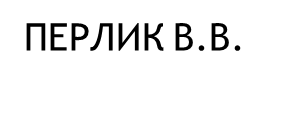 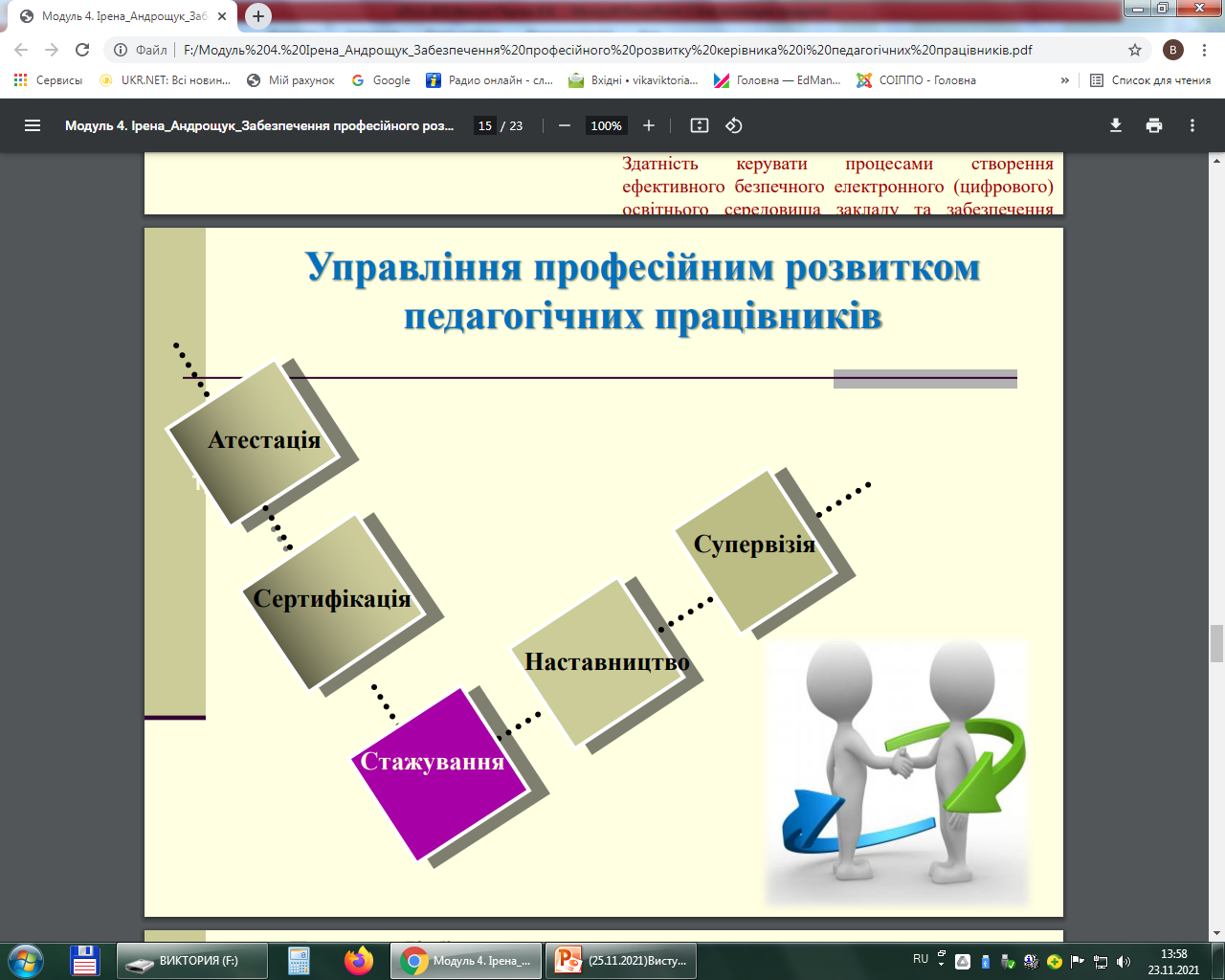 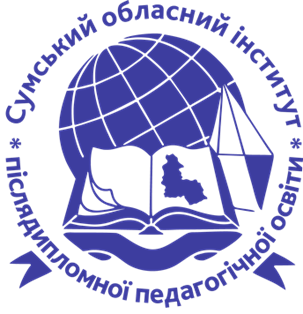 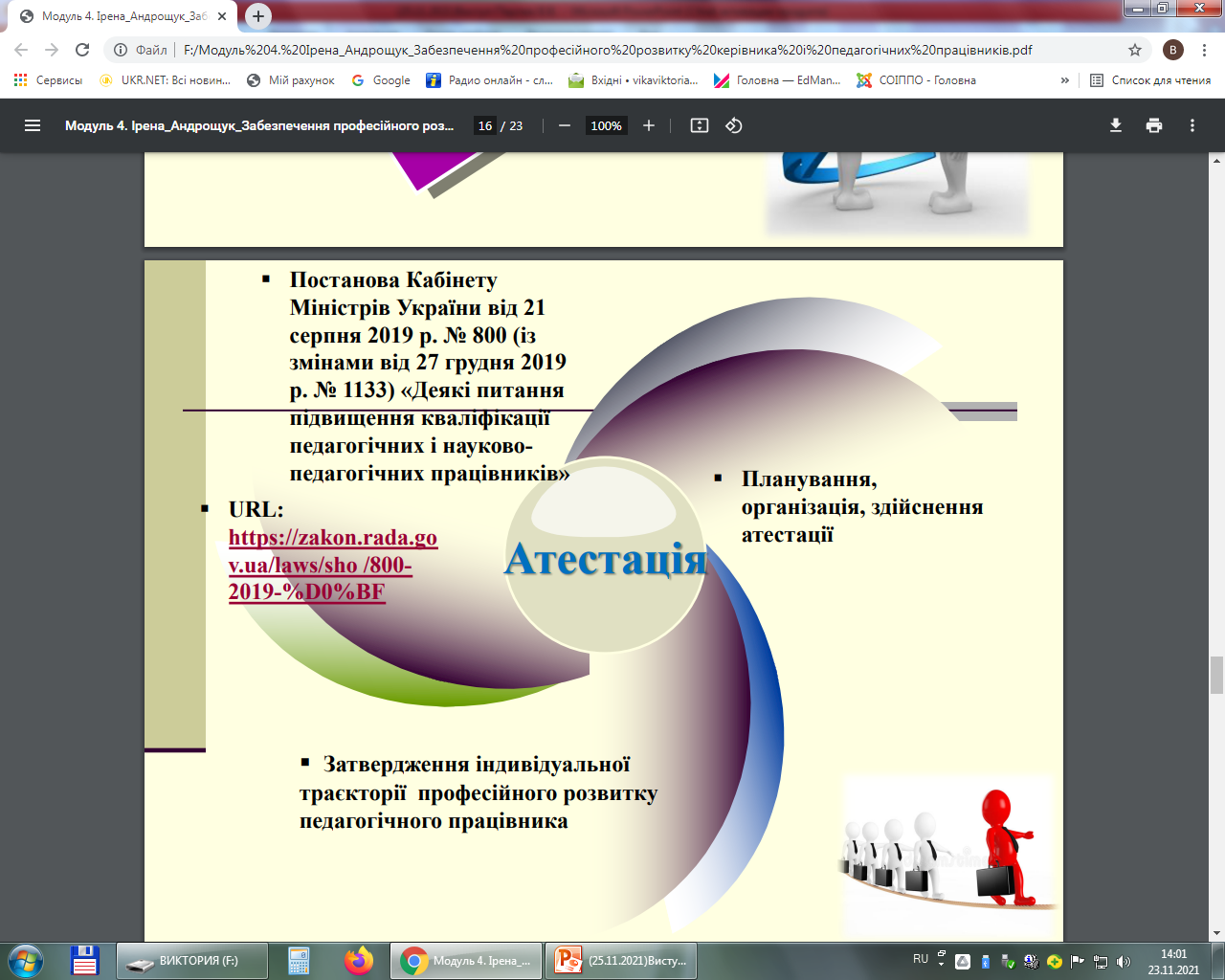 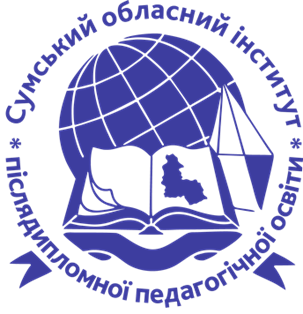 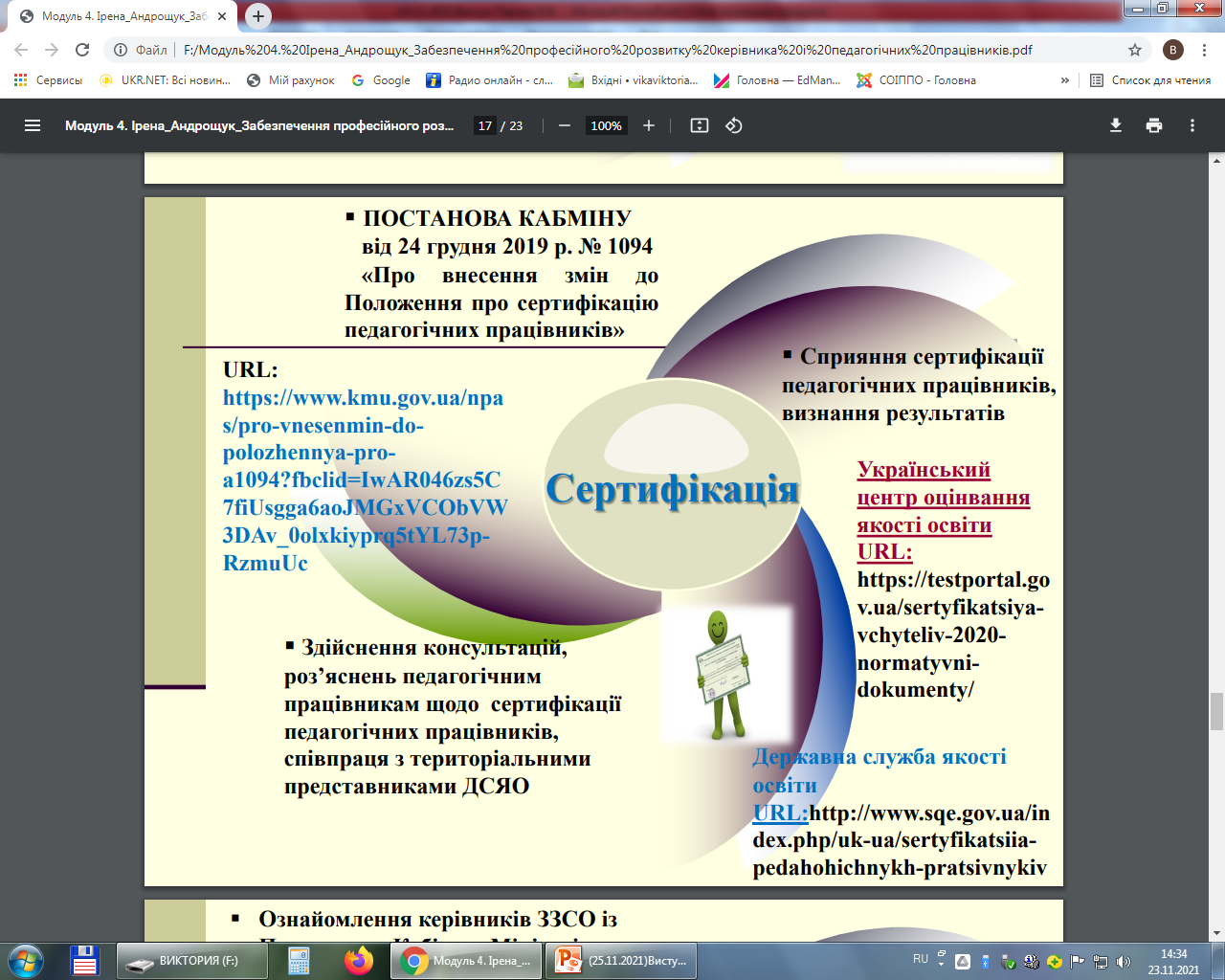 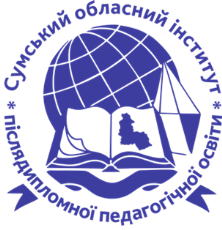 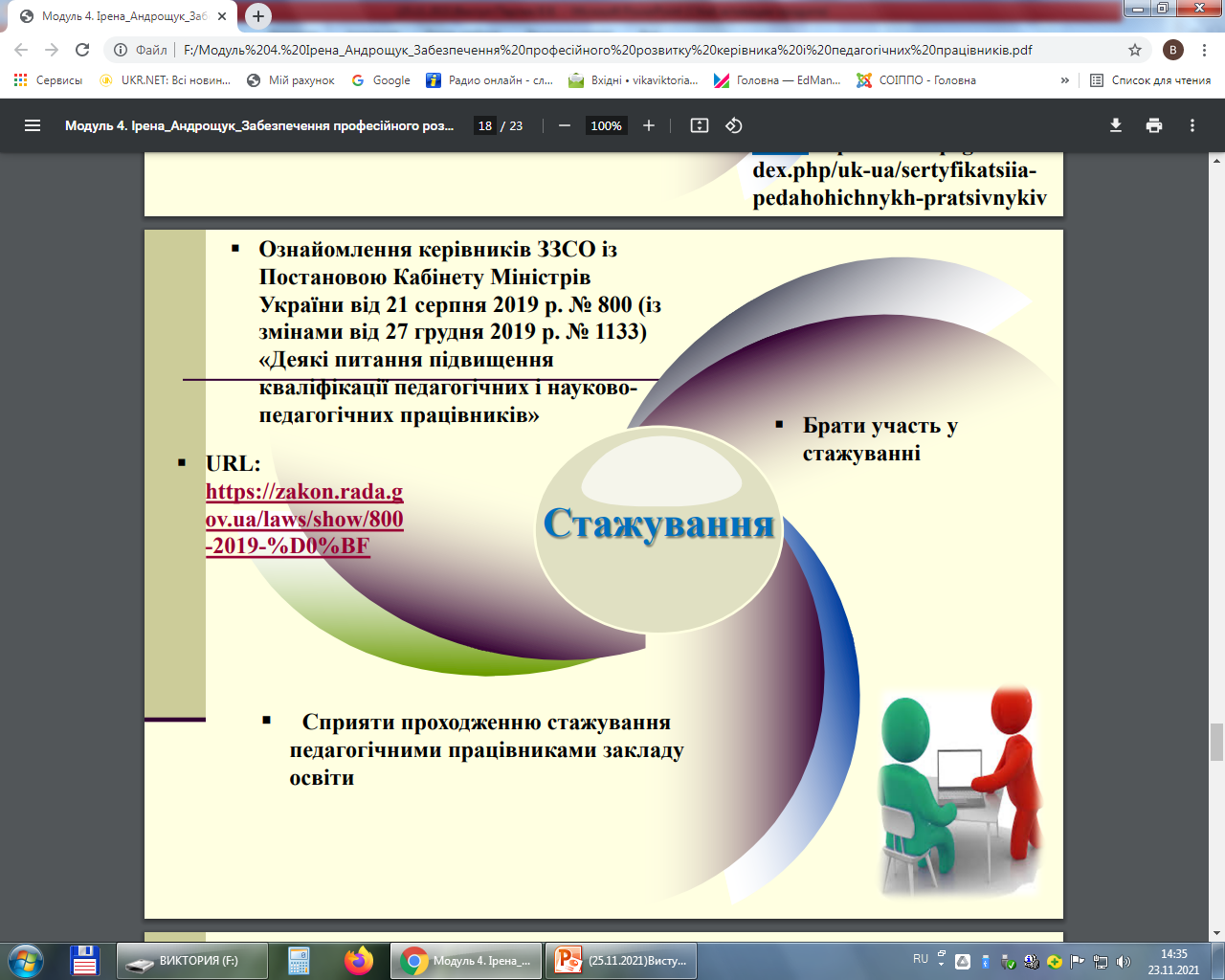 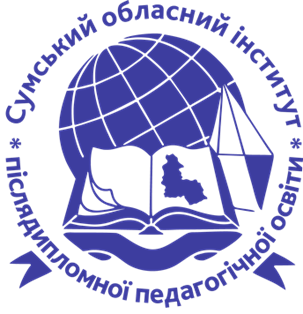 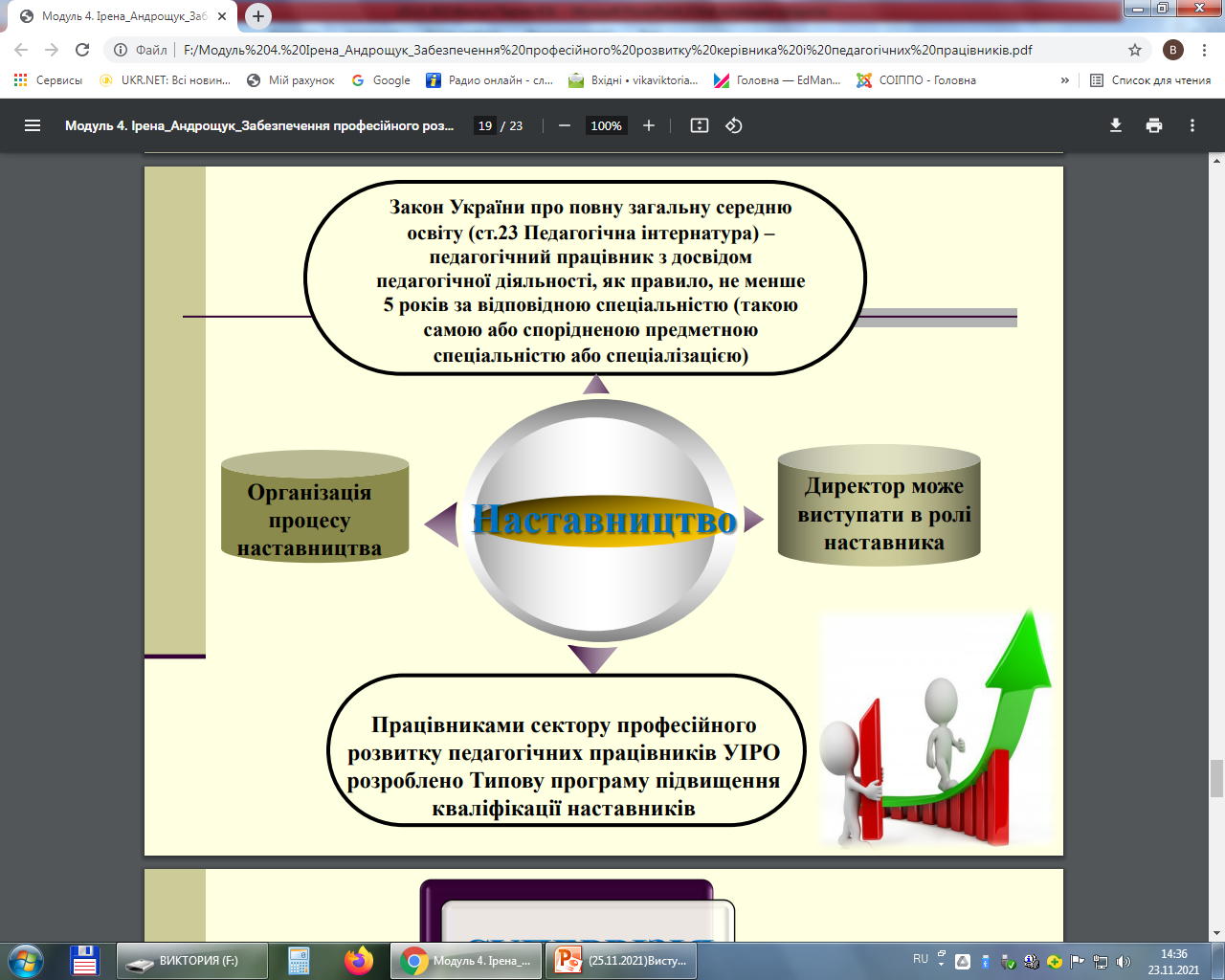 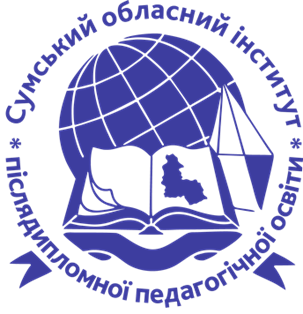 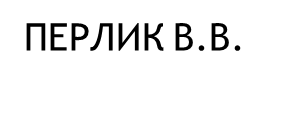 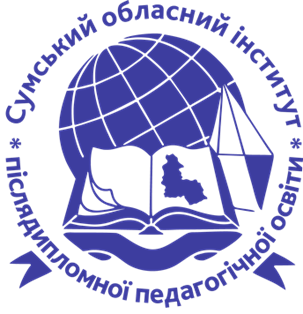 Супервізія
Наказ МОН від 18.10.2019 № 1313 «Деякі питання організації та проведення супервізії»;
Наказ МОН від 04.03.2020 № 346 «Про внесення змін до програми проведення супервізії».

Директор може виступати в ролі супервізора.
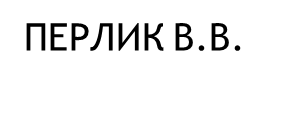 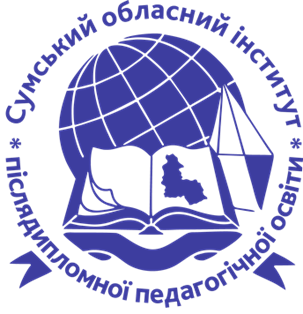 Професійний стандарт«Керівник (директор) закладу загальної середньої освіти» передбачає:
професійний розвиток керівника;
професійний розвиток педагогічного працівника;
безперервне професійне зростання, яке забезпечує керівник закладу освіти.
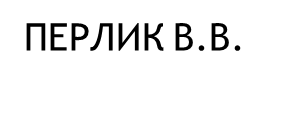 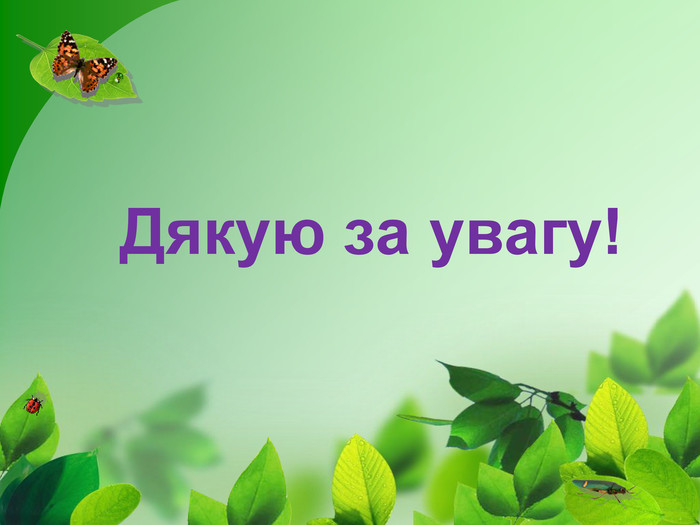 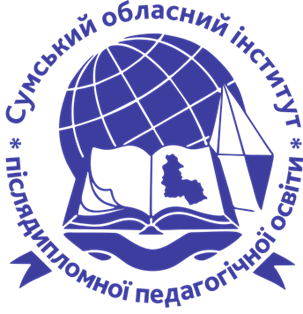 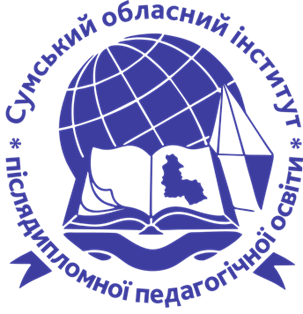 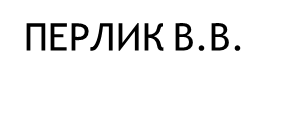 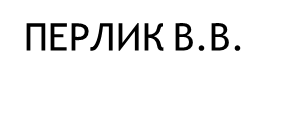